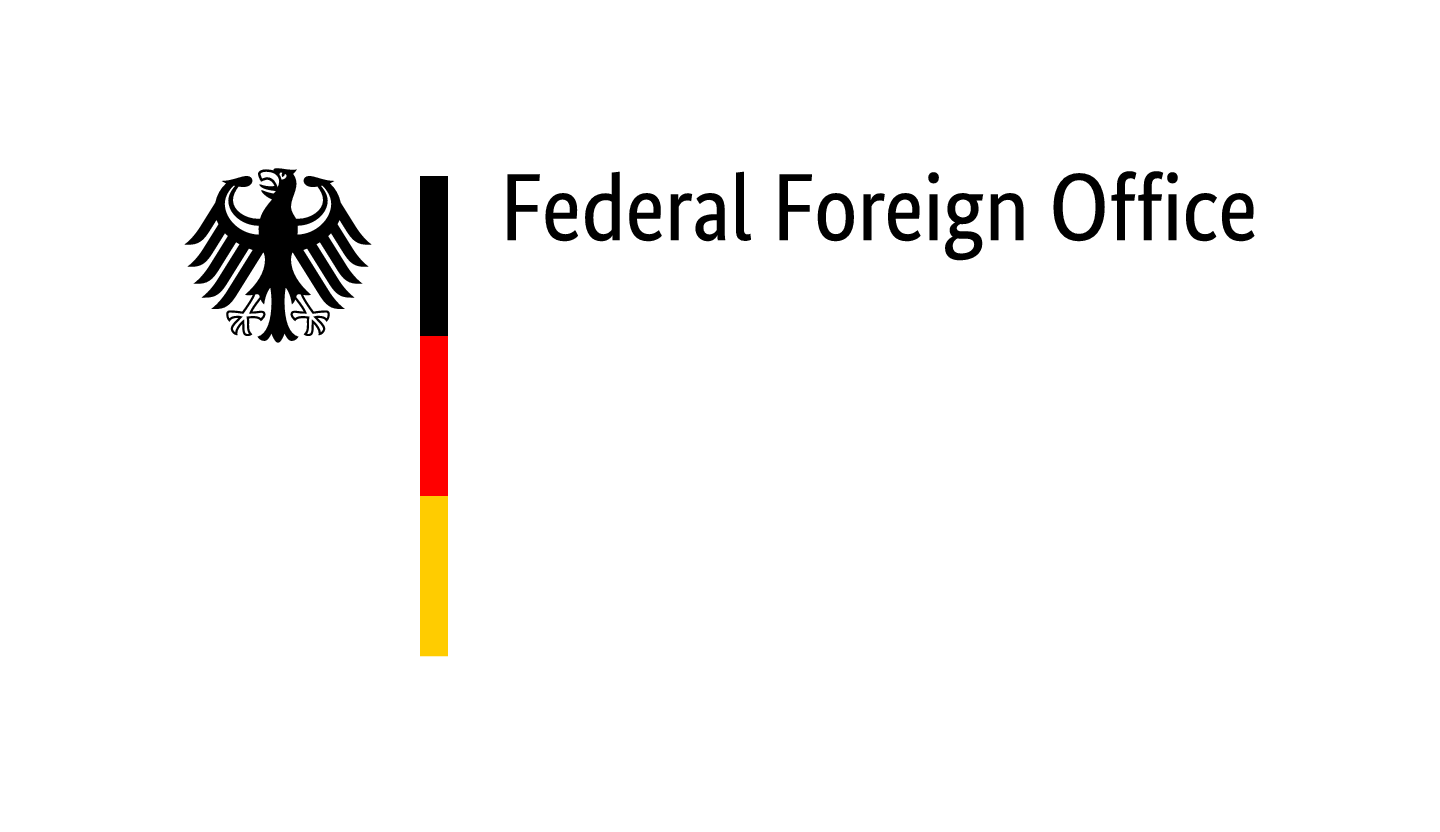 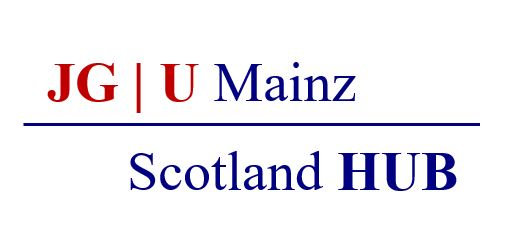 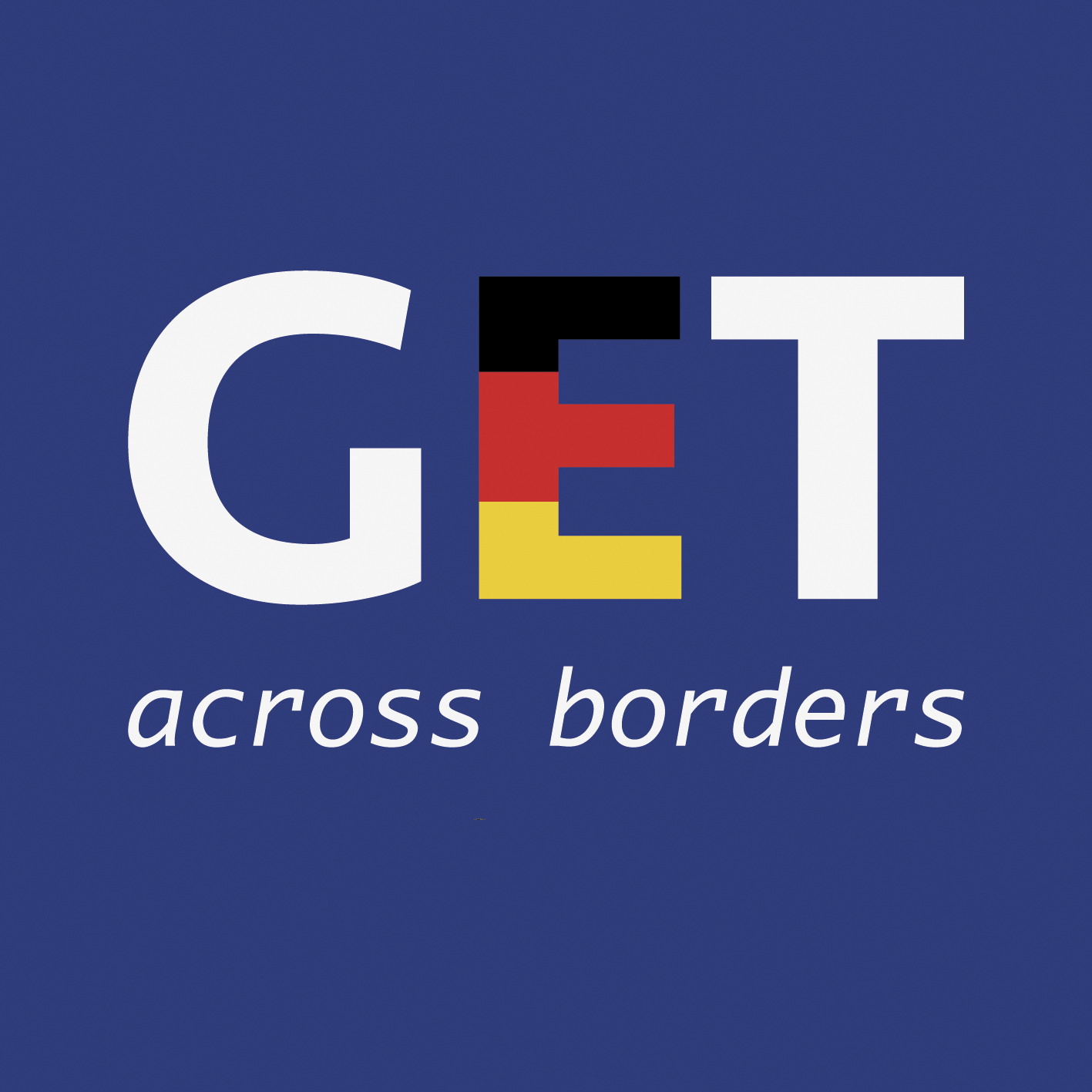 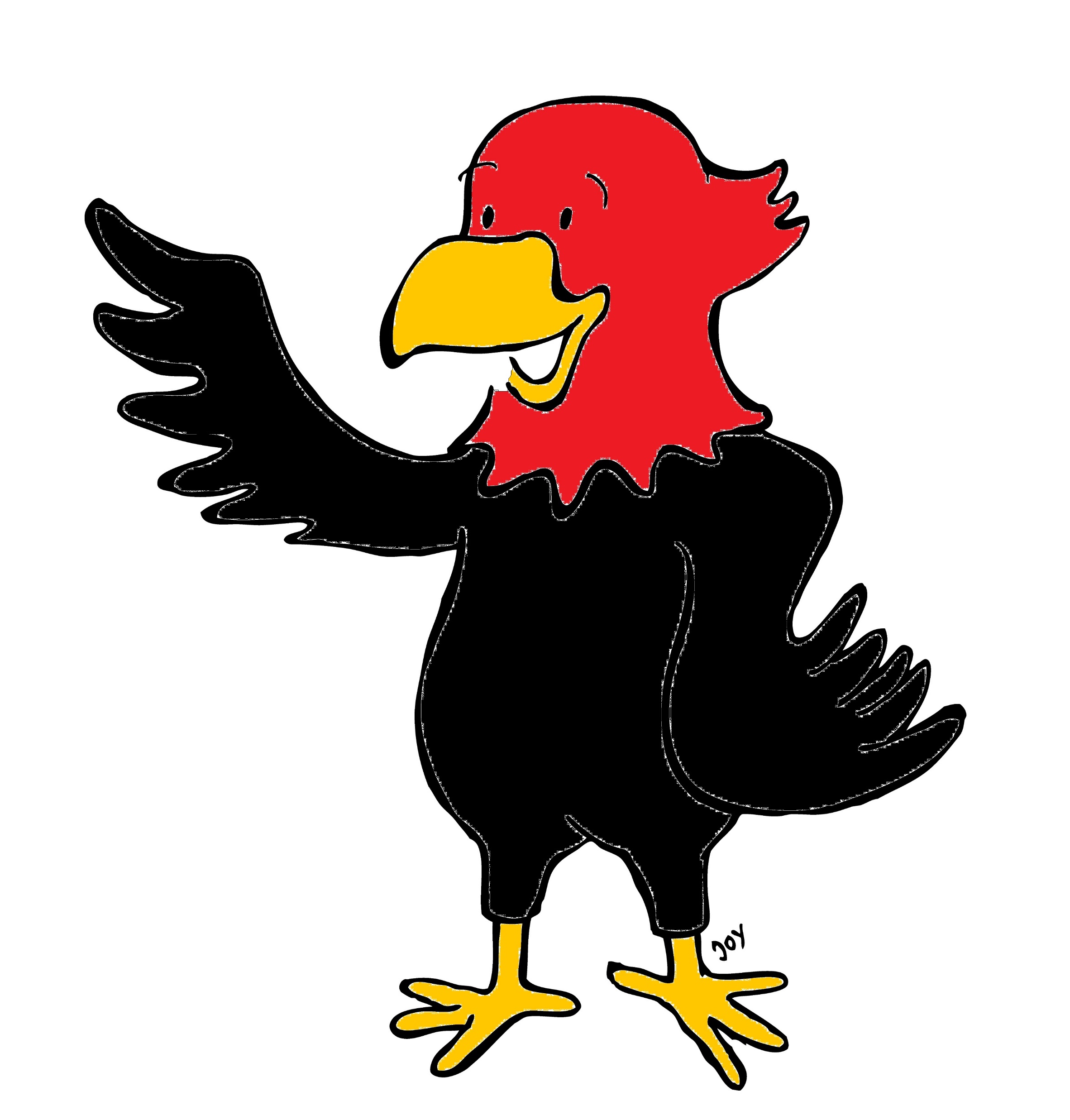 GET Buddied Up
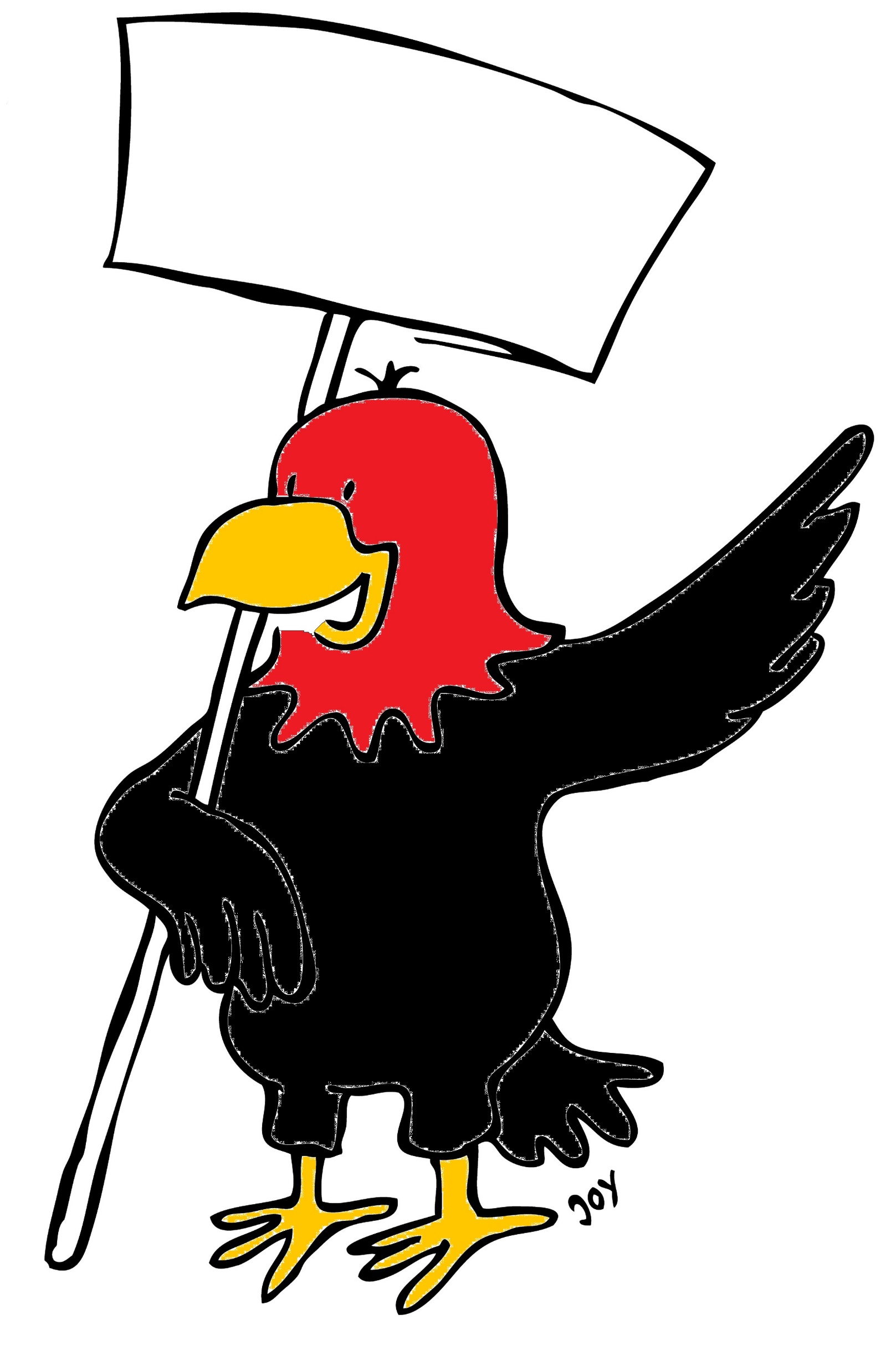 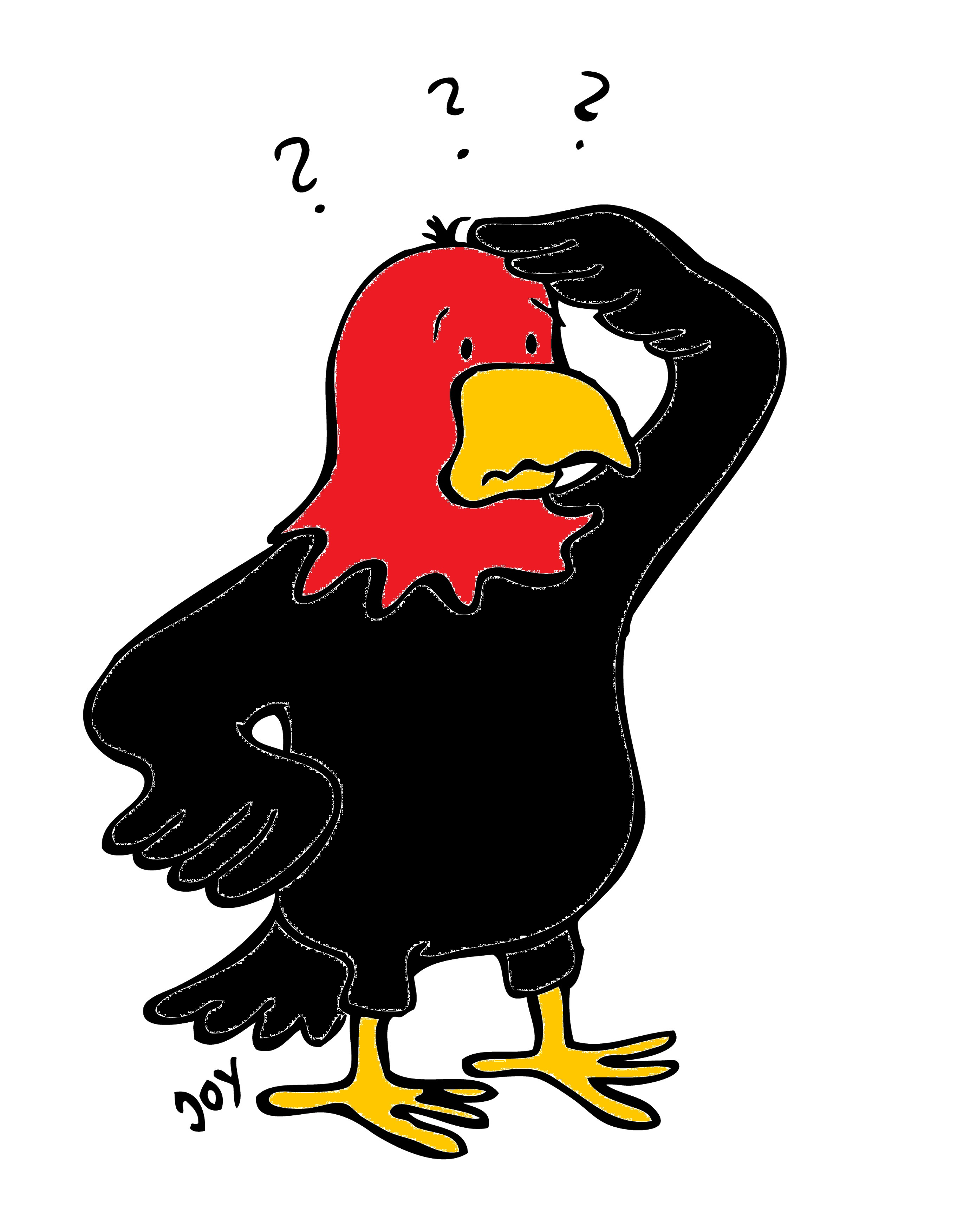 German with Ali, the Eagle 
get-across-borders@uni-mainz.de
© 2020 - GET Across Borders
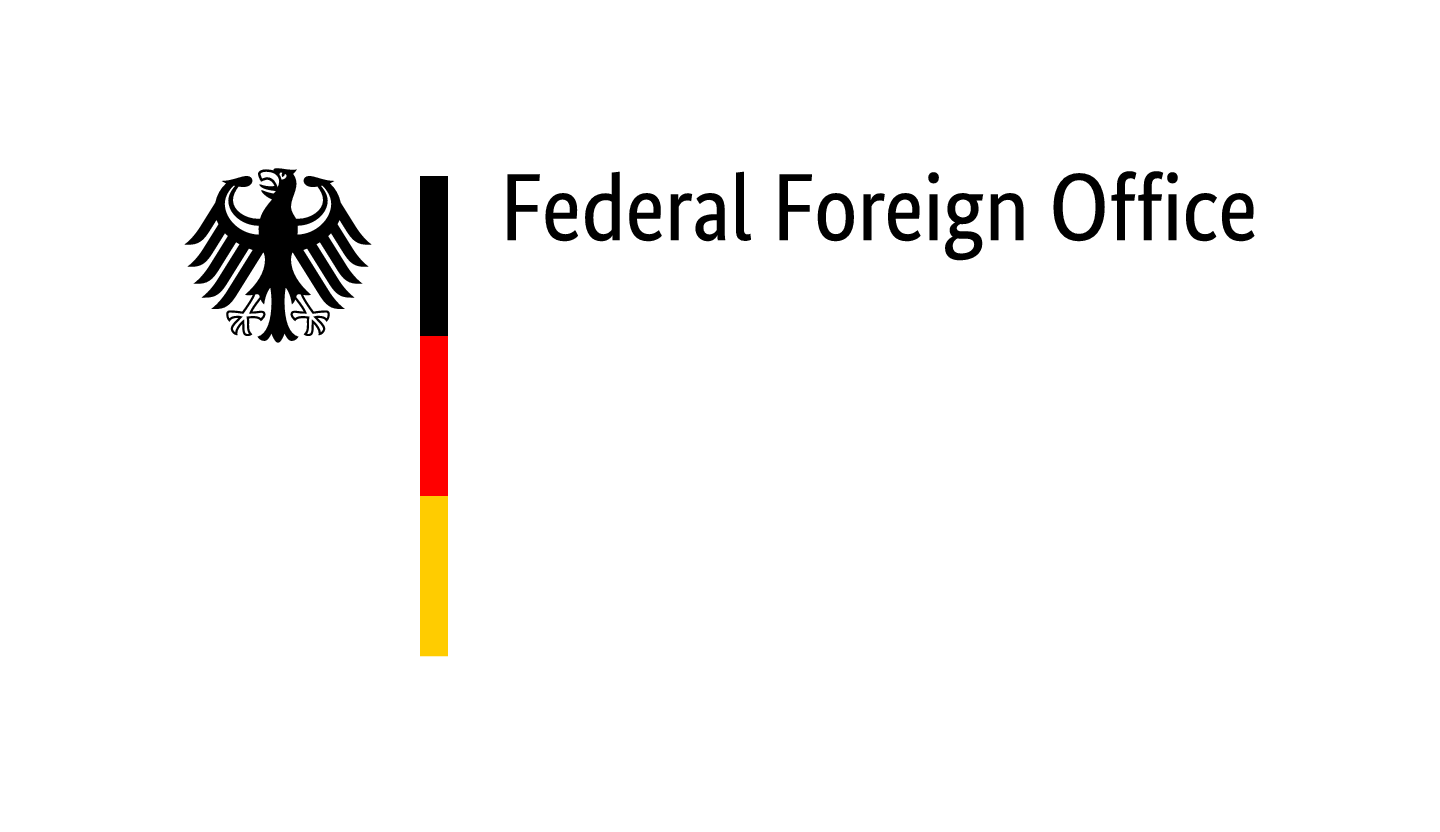 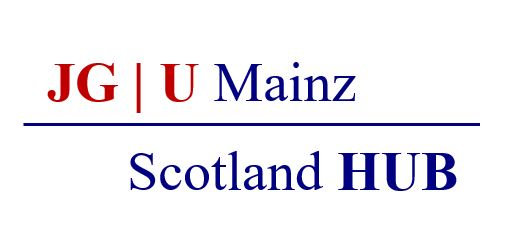 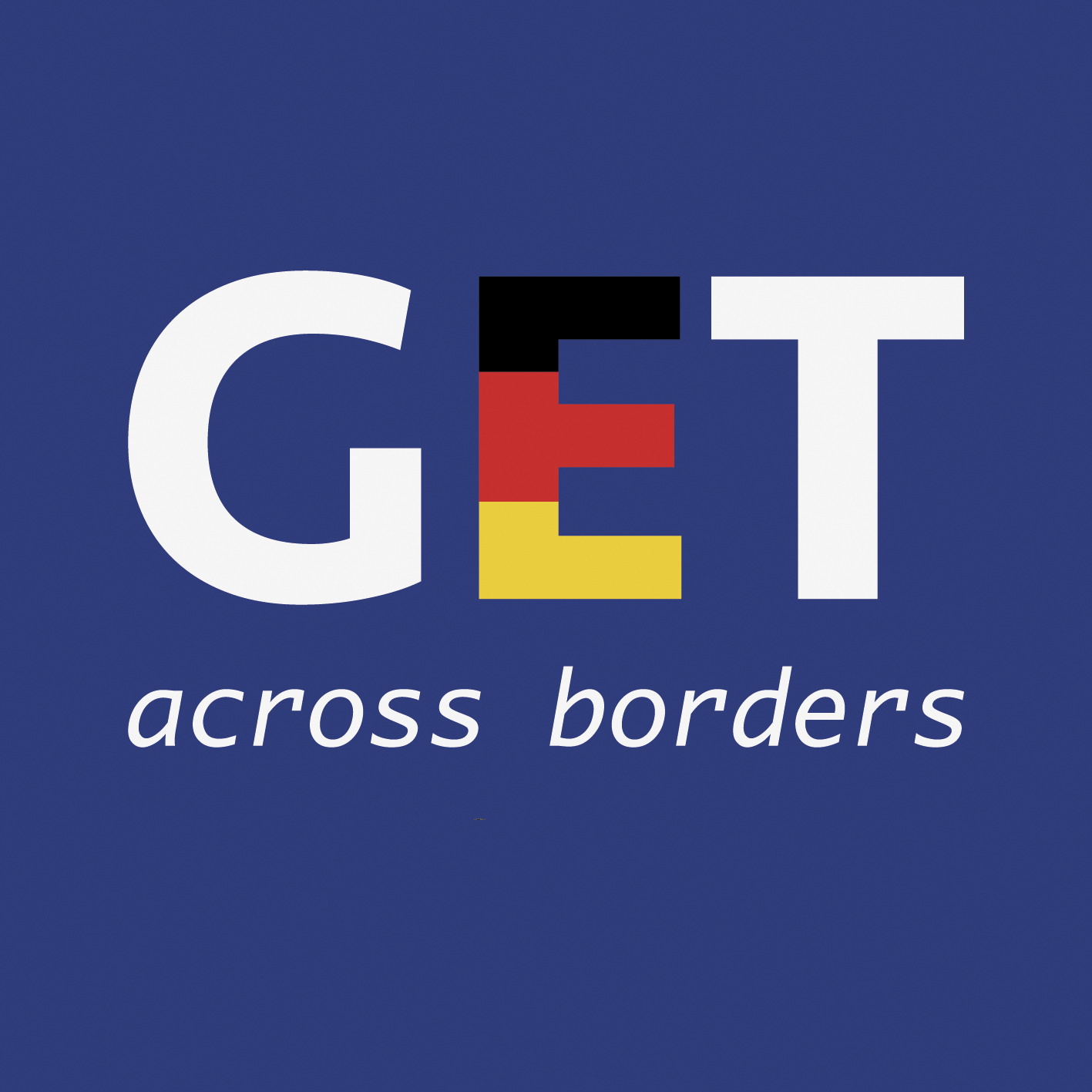 Deutsch lernen mit Ali,unserem AdlerSigrid Rieuwertsget-across-borders@uni-mainz.de
Willkommen!
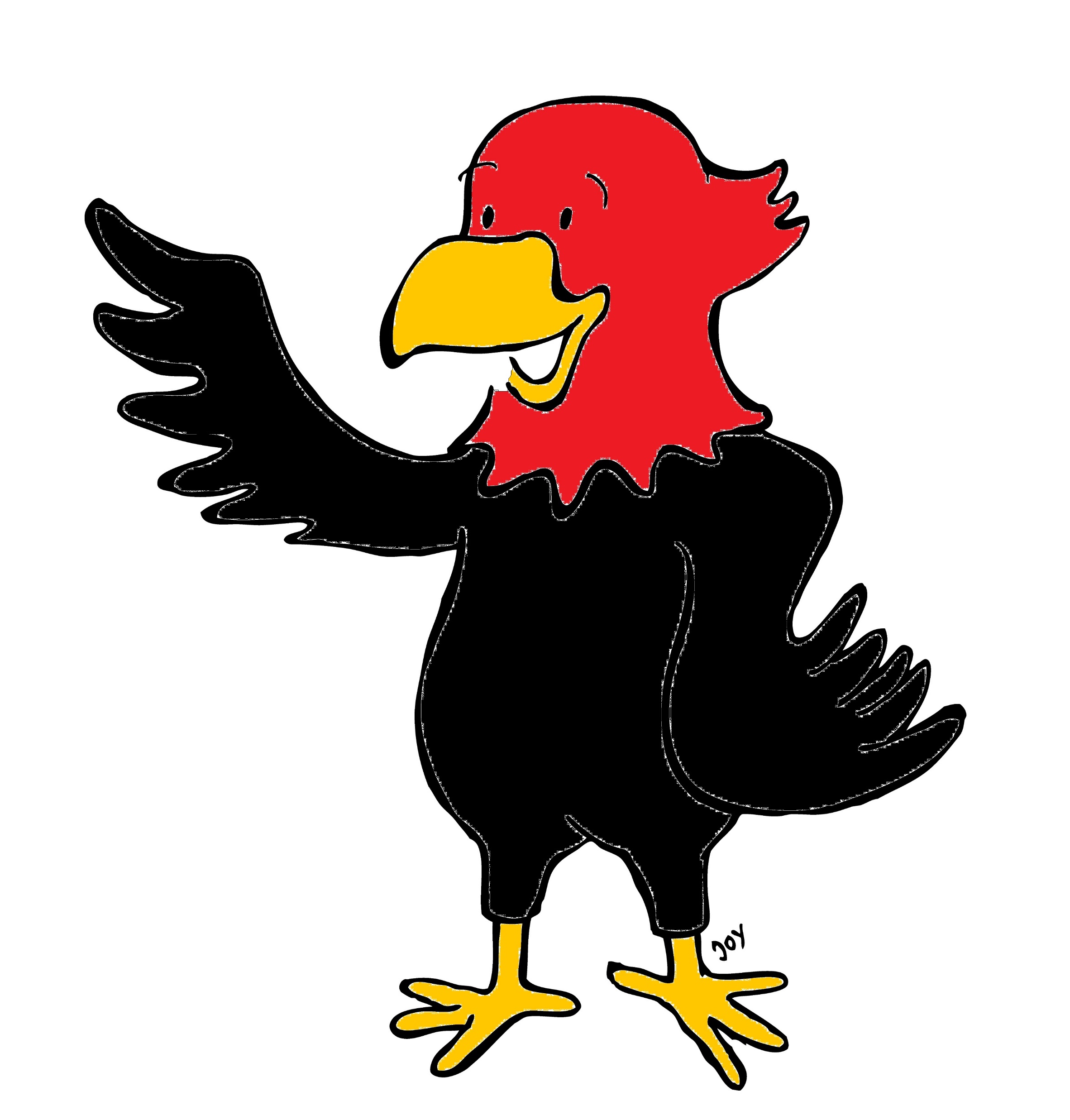 What we’re going to learn today…
Counting from 0 - 60.
3
© GET Across Borders
The numbers from 0 - 10  Revision
0	null
1	eins
2	zwei
3	drei
4	vier
5	fünf
6	sechs
7	sieben
8	acht
9	neun
10	zehn
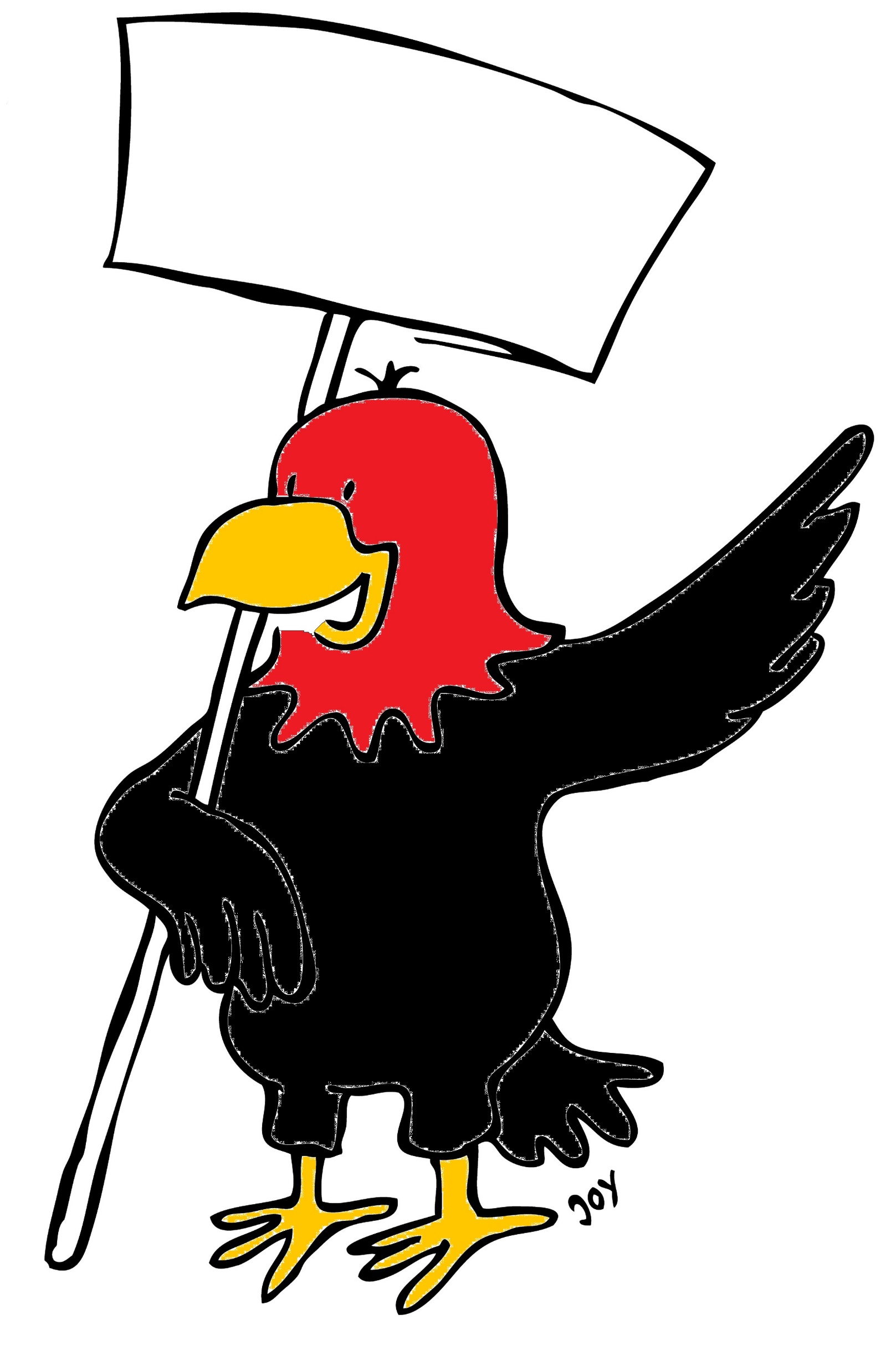 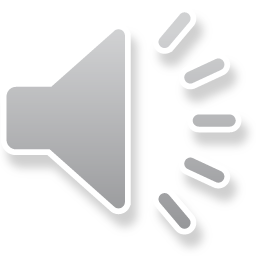 4
© GET Across Borders
Counting by tens
10	zehn

20	zwanzig

30	dreißig

40	vierzig

50	fünfzig

60	sechzig
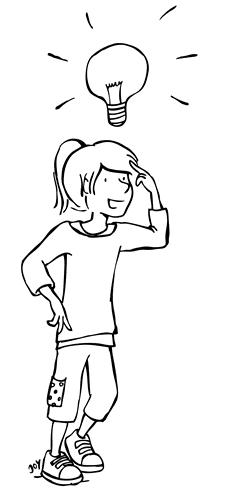 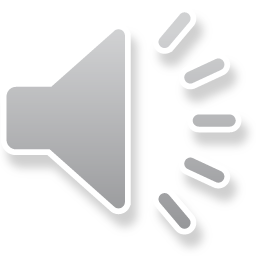 5
© GET Across Borders
Counting from 50 - 60
50	fünfzig
51	einundfünfzig
52	zweiundfünfzig
53	dreiundfünfzig
54	vierundfünfzig
55	fünfundfünfzig
56	sechsundfünfzig
57	siebenundfünfzig
58	achtundfünfzig
59	neunundfünfzig
60	sechzig
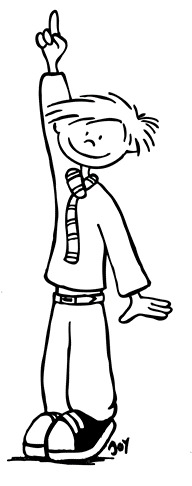 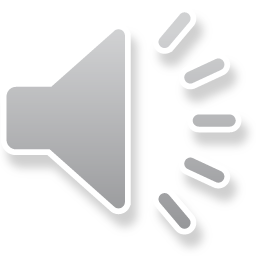 6
© GET Across Borders
Quiz Time!
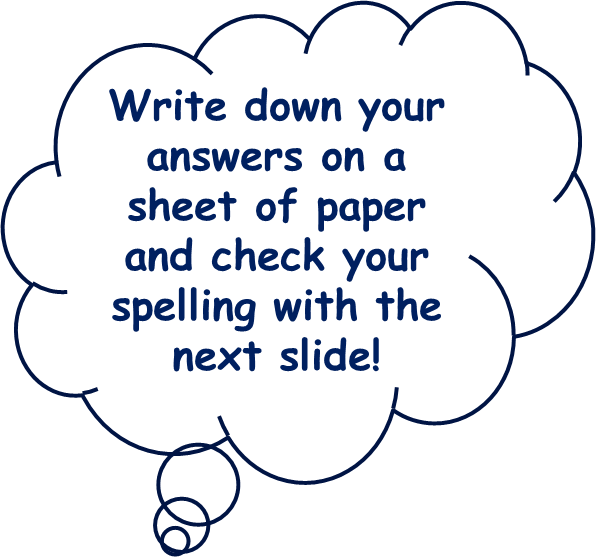 Was ist…	What is…
31
24
11
55
60
47
42
20
…auf Deutsch?  …in German?
7
© GET Across Borders
Solutions
einunddreißig
vierundzwanzig
elf
fünfundfünfzig
sechzig
siebenundvierzig
zweiundvierzig
zwanzig
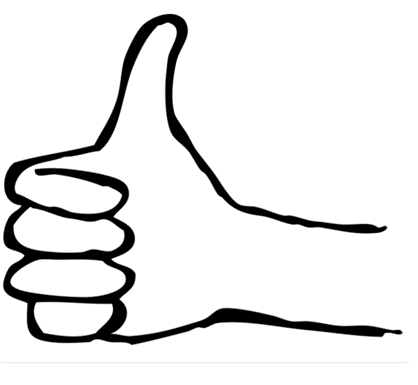 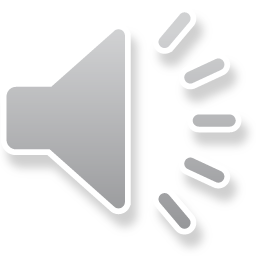 8
© GET Across Borders
Calculating
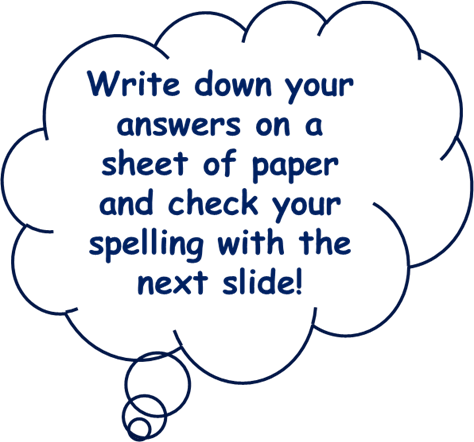 30 + 30 = ?
Dreißig plus dreißig ist gleich…

25 + 15 = ?
Fünfundzwanzig plus fünfzehn ist gleich…

50 – 38 = ?
Fünfzig minus achtunddreißig ist gleich…

60 – 60 = ?
Sechzig minus sechzig ist gleich…
9
© GET Across Borders
Solutions
30 + 30 = 60 
Dreißig plus dreißig ist gleich sechzig.

25 + 15 = 40 
Fünfundzwanzig plus fünfzehn ist gleich vierzig. 

50 – 38 = 12 
Fünfzig minus achtunddreißg ist gleich zwölf.

60 – 60 = 0 
Sechzig minus sechzig ist gleich null.
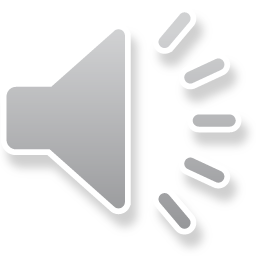 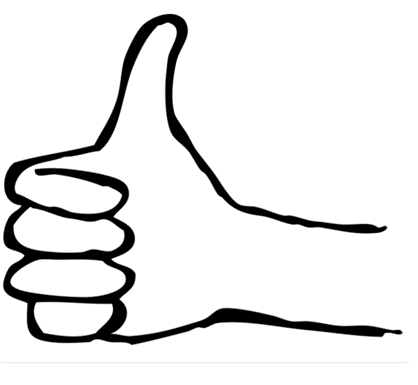 10
© GET Across Borders
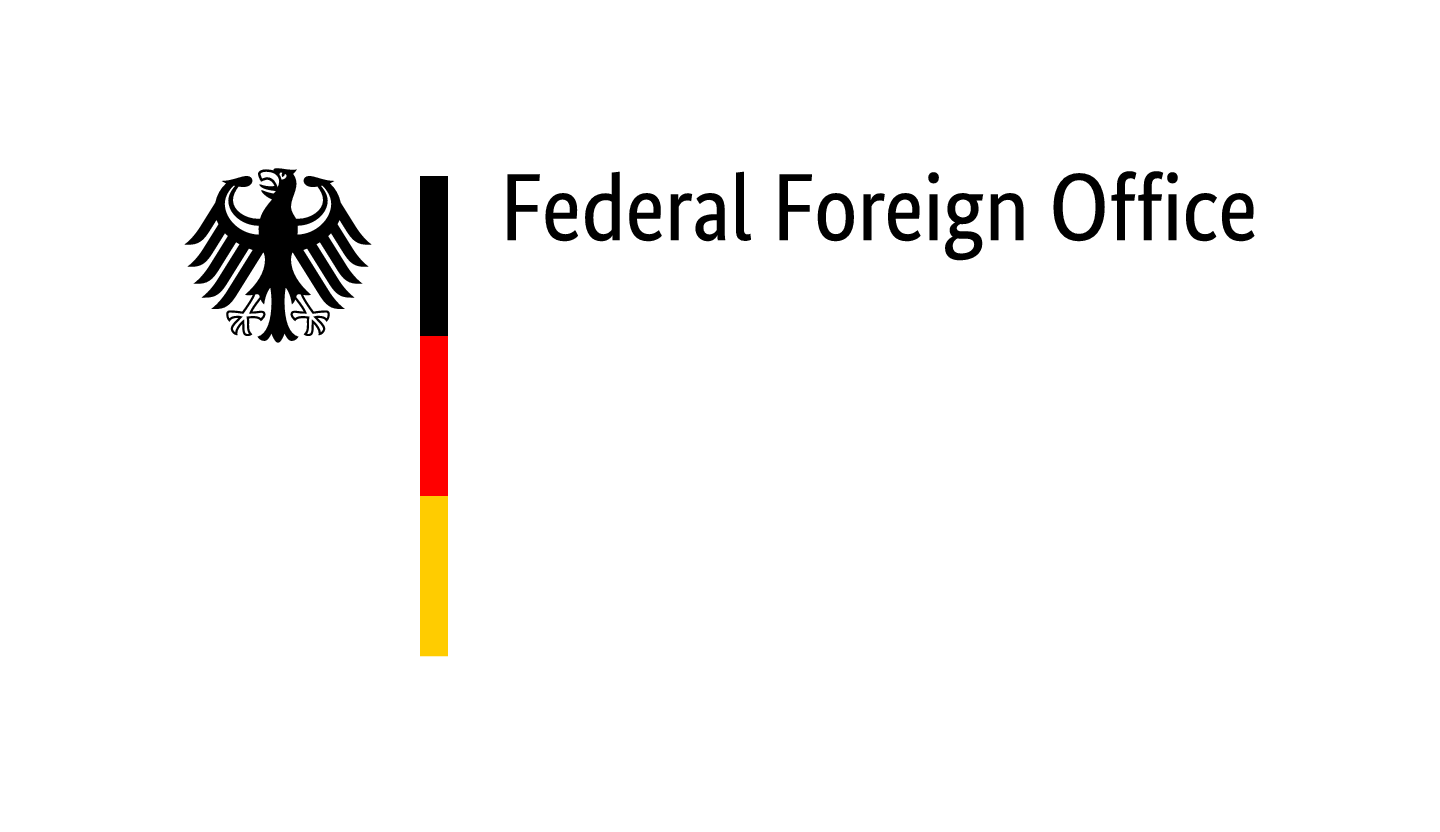 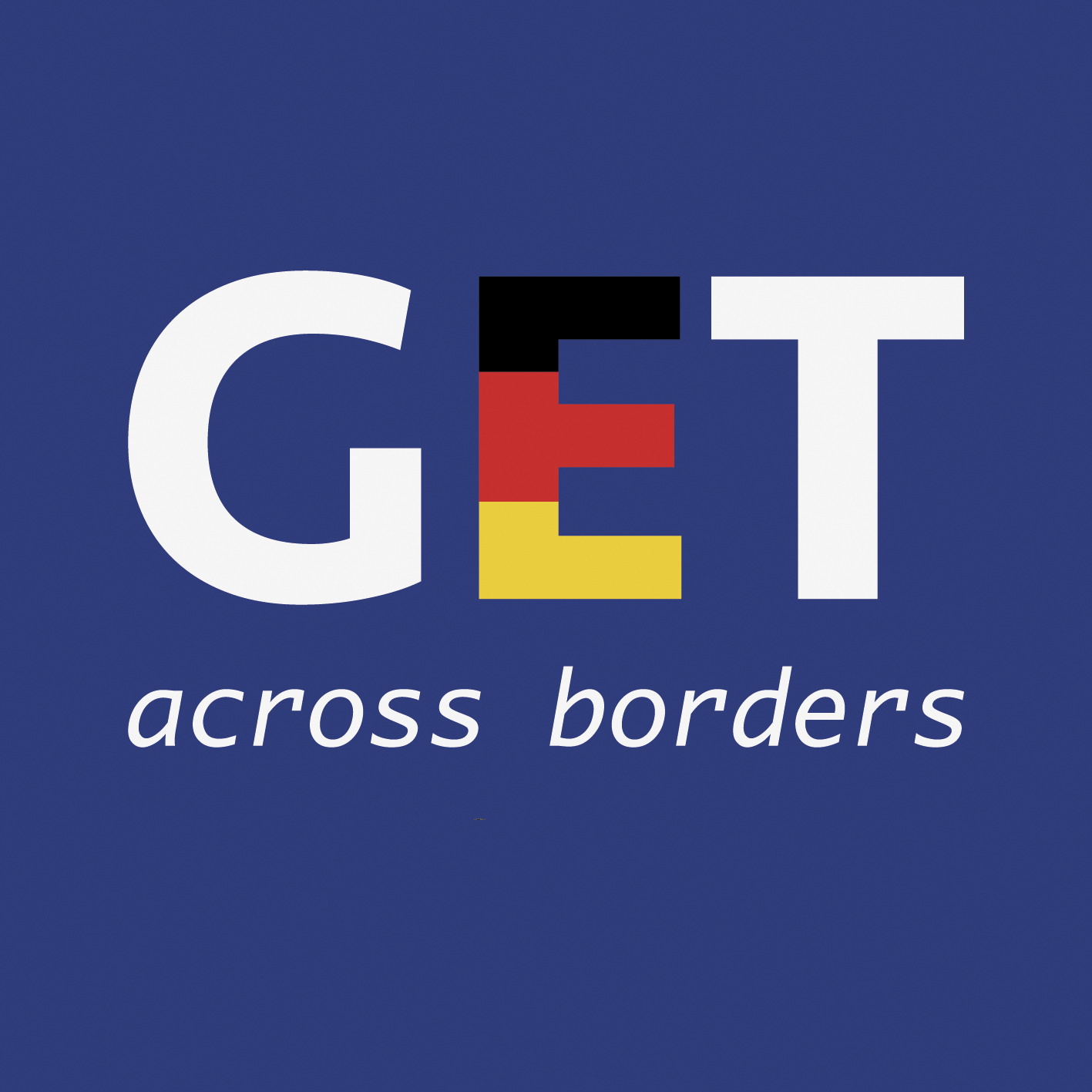 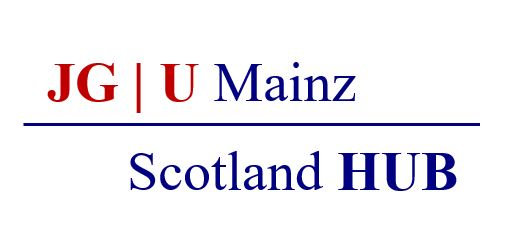 Thank you for learning German with us! 
DISCLAIMER: Please note that any resources uploaded to this website are purely for educational purposes only. If any of the items, photos or texts uploaded are in infringement of copyright then please do not hesitate to contact us and we will have them removed. 

© 2020 – GET Across Borders and  © Leap4Joy